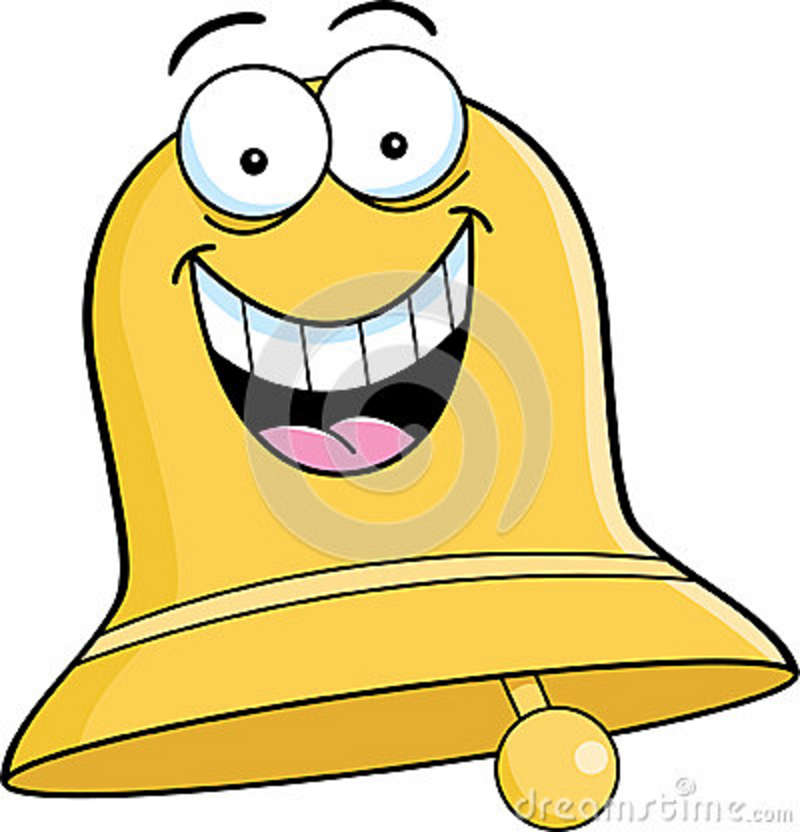 Bell Ringer           Week of September 30 - October, 2013Created by: Shavonne Burrows, EdS
Monday, September 30, 2013
Malik bought 2.5 pounds of hamburger meat. The hamburger meat cost $3.18 per pound. How much did Malik pay for the hamburger meat?
Answer for Monday, September 30
$7.95
Tuesday, October 1, 2013
Lauren is helping her parents put a row of bricks in front of their garden. The length of the garden is 105 inches. If each brick is 7.5 inches long, how many bricks will be used for the row?
Answer for Tuesday, October 1, 2013
14
Wednesday, October 2, 2013
Strawberries are on sale for $2.30 per pound. Noah bought a bag of strawberries for $8.05. How many pounds of strawberries did Noah buy?
Answer for Wednesday, October 2, 2013
3.5
Thursday, October 3, 2013
Alexis spent $12.72 on a 8 equal-priced notebooks. How much did each notebook cost?
Answer for Thursday, October 3, 2013
$1.59
Friday, October 4, 2013
Justin made 6 banana shakes for his friends. He used a total of 7.5 bananas. How many bananas did Justin use in each shake?
Answer for Friday, October 4, 2013
1.25